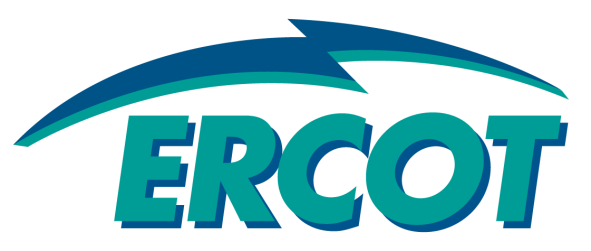 DAM Collateral Requirements

Carrie Bivens
Manager, Day-Ahead Market 
 

Dec 16, 2015
1
Objectives for credit constraints in Day Ahead Market
Objectives for having credit constraints in the Day Ahead Market (DAM)

Ensure that a Counter-Party (CP) can pay for its activity in the DAM and any potential related activity in Real Time (RT)
Bids to buy from DAM are covered
RT impact from offers to sell in the DAM are covered


Source of information 
Protocol Section 4.4.10 - Credit Requirement for DAM Bids and Offers
Procedures for Setting Nodal Day Ahead Market (DAM) Credit Requirement Parameters
2
Credit Exposure(CE) for Energy Bid
If Bid Price <=  0  then 
       CE= 0 

2.    If Bid Price  >  dth Percentile DASPP  then 
       CE= quantity*(dth  Percentile + e1*(Bid Price- dth  Percentile))

3.    If 0 < Bid Price <= dth Percentile DASPP, then
       CE= quantity* Bid Price

dth Percentile  DASPP: 85th percentile of the Day-Ahead Settlement Point Price (DASPP) for the hour over the previous 30 days
e1 : 95th percentile of Ratio1 over the last 30 days, where Ratio1 is a daily calculation as follows:
Ratio1 = Min[1, Max[0, (Σh=1,24 (Qcleared-Bids*PDAM - Qcleared-TPO*PDAM - Qcleared-EOO*PDAM)/
(Σ h=1,24 Qcleared-Bids*PDAM)]]
except Ratio1 = 1 when Σ h=1,24 Qcleared-Bids*PDAM = 0
3
Energy Bid CE Calculations
4
Credit Exposure(CE) for Three Part Supply Offer
If offer Price <= yth Percentile DASPP  then 
  	If zth Percentile DASPP >0 then CE= quantity*zth  Percentile DASPP  	(CE reduced) 
	If zth Percentile DASPP <0 then CE= quantity*zth  Percentile DASPP  	(CE increased)

 If offer price > yth Percentile DASPP then CE = 0

yth Percentile  DASPP: 45th percentile of the Day-Ahead Settlement Point Price (DASPP) for the hour over the previous 30 days
zth Percentile  DASPP: 50th percentile of the Day-Ahead Settlement Point Price (DASPP) for the hour over the previous 30 days
5
TPO CE Calculations
6
“e” Factors
7
“e” Factors Calculation
8
Questions
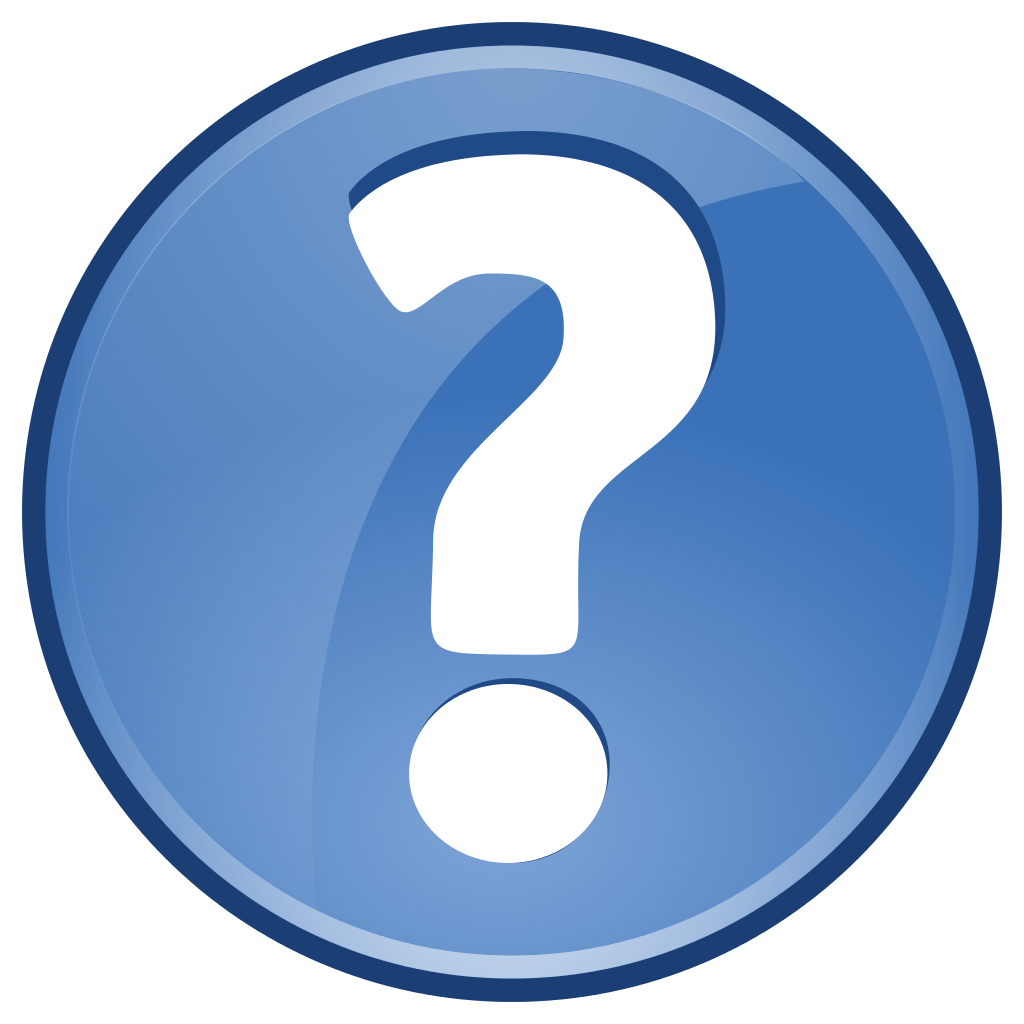 9